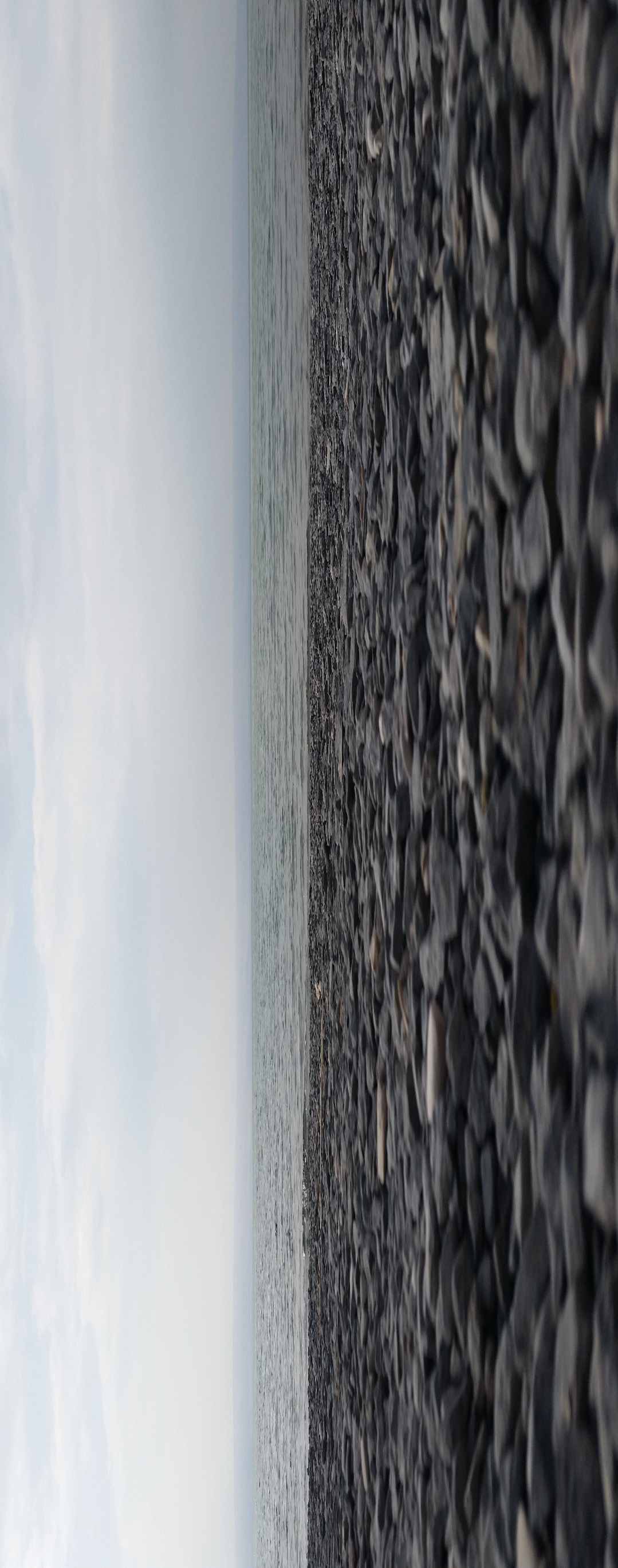 The Lost Miracles of Peter
According to Random House College Dictionary, a “miracle” is “an event in the physical world that surpasses all known human or natural powers and is ascribed to a divine or supernatural cause.”
In other words, “God did it!”
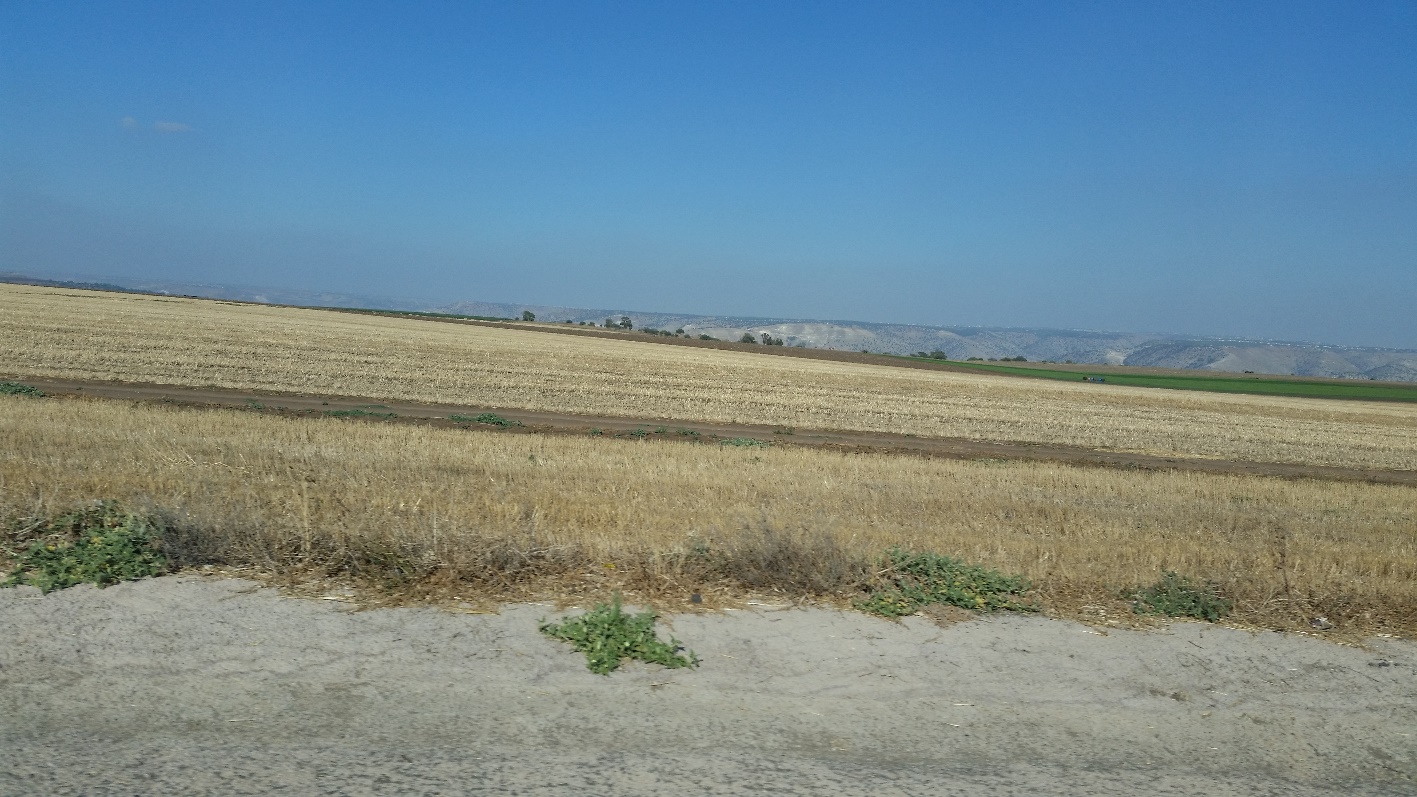 Plains of the Golan Heights
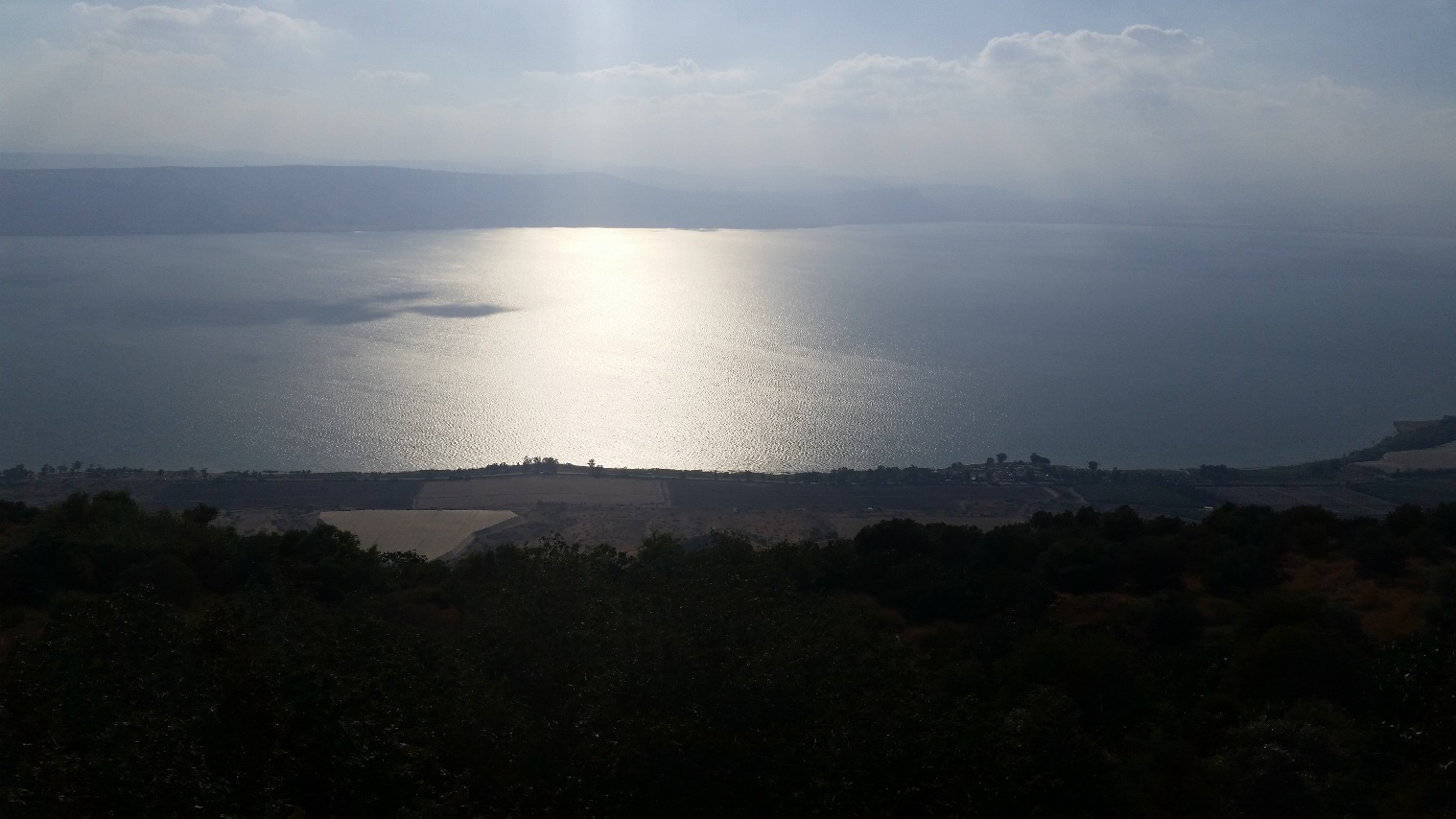 Sea of Galilee
Matthew 14: 23 - 33
32And when they climbed into the boat, the wind died down.
THEY WALKED BACK TO THE BOAT TOGETHER!
Point 1: God gives the “Miracle of Support” when we are afraid and full of doubt
John 21:3

“I am going fishing.”

Greek word is “Hupago”

Means: go out/ go away/ go back
John 21: 1 - 12
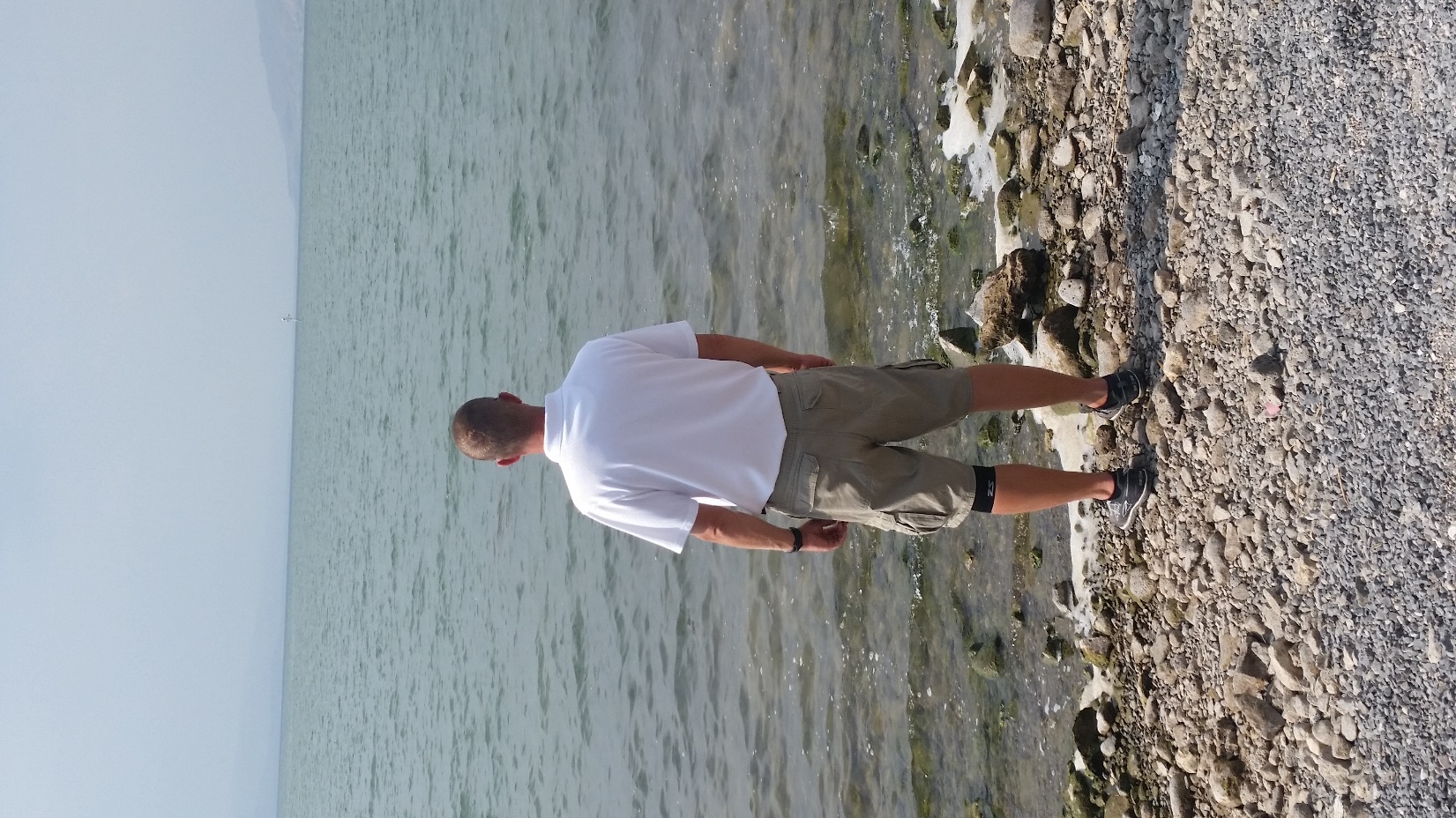 11Simon Peter went up and drew the net to the land, full of large fish, a hundred and fifty-three
PETER HAULED THE NET TO THE SHORE BY HIMSELF!
Point 2: God gives the “Miracle of Strength” in times of weakness and need.
Psalm 46:1

Isaiah 40: 29, 31

2 Corinthians 12: 9-10
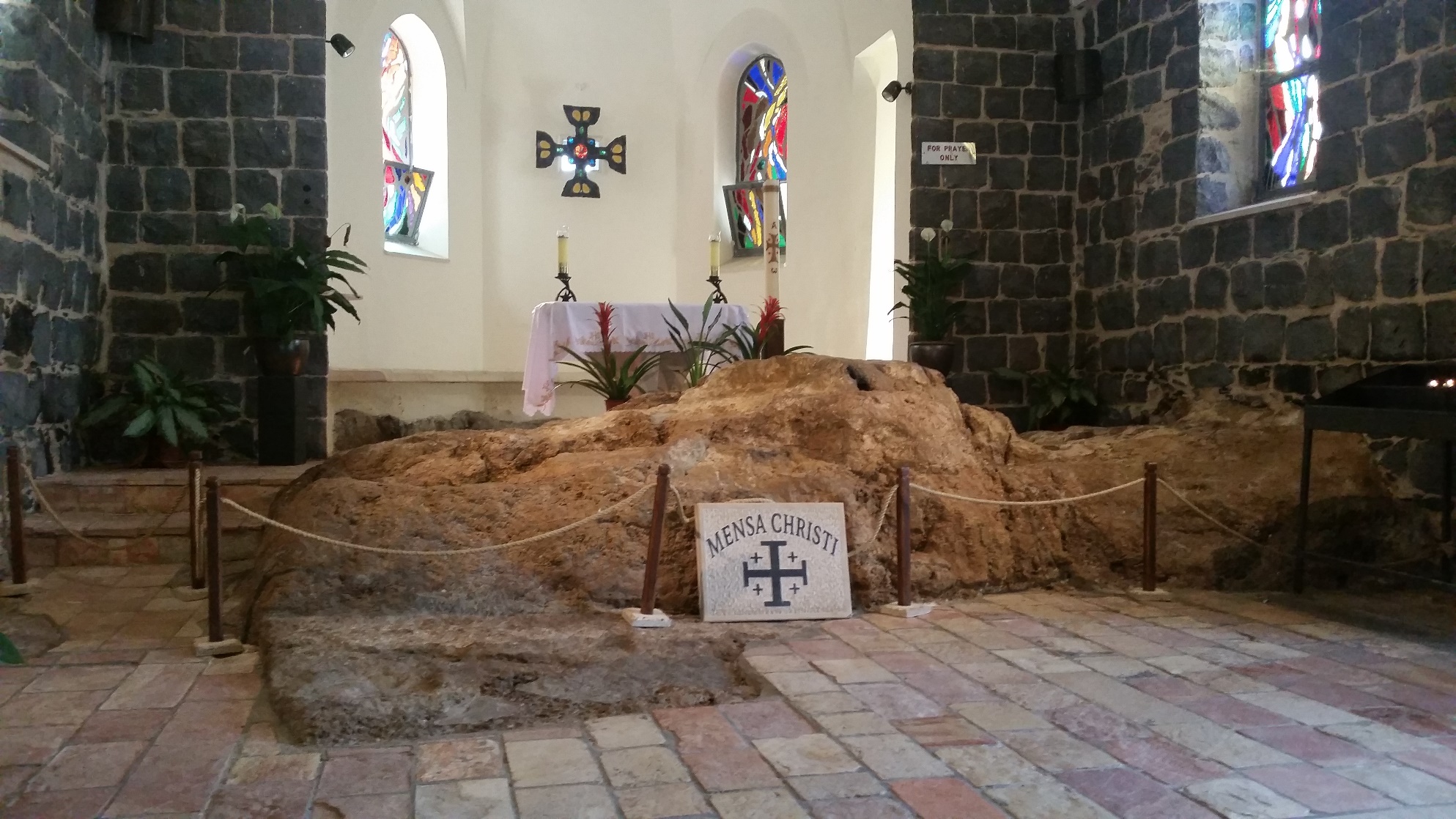 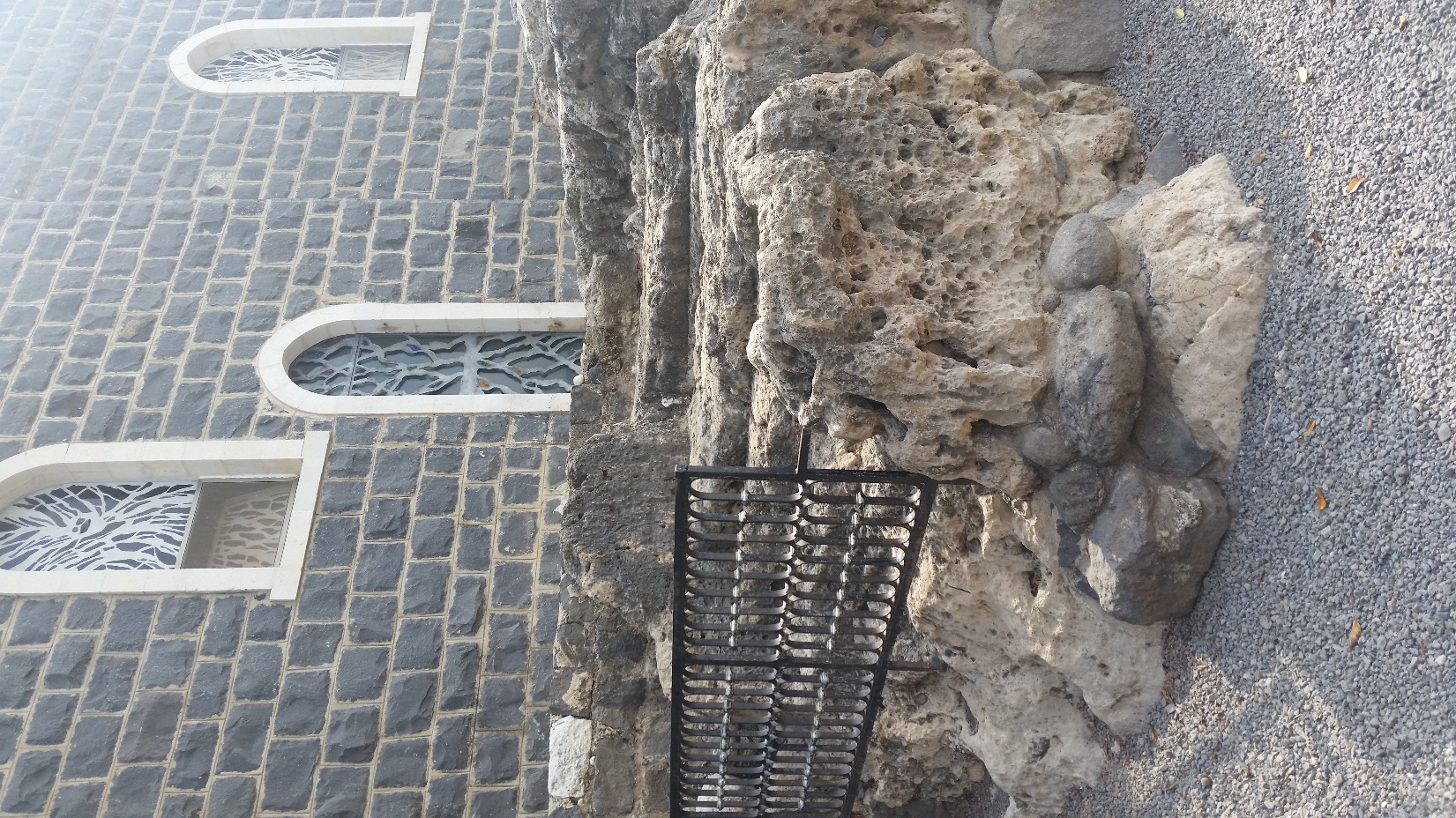 “Table” rock where Jesus and the disciples ate the fish
Acts 12: 6 - 12
6On the very night when Herod was about to bring him forward, Peter was sleeping between two soldiers…
PETER WAS SLEEPING!
Point 3: God gives the “Miracle of Rest” in times of stress and fatigue.
Isaiah 30:15

Psalm 37:7

Psalm 46:10a
“Miracle of Support”

“Miracle of Strength”

“Miracle of Rest”